Администрация Дегтевского сельского поселения
~ БЮДЖЕТ  ДЛЯ  ГРАЖДАН ~
Проект бюджета Дегтевского сельского поселения Миллеровского района
на 2024 год и на плановый период 
2025 и 2026 годов
Администрация Дегтевского сельского поселения
ОСНОВА ФОРМИРОВАНИЯ ПРОЕКТА БЮДЖЕТА ДЕГТЕВСКОГО СЕЛЬСКОГО ПОСЕЛЕНИЯ МИЛЛЕРОВСКОГО РАЙОНА НА 2024 ГОД И НА ПЛАНОВЫЙ ПЕРИОД 2025 И 2026 ГОДОВ
Положение послания Президента Федеральному Собранию, определяющие бюджетную политику
Основные направления бюджетной и налоговой политики Дегтевского сельского поселения на 2024-2026 годы
Проект областного закона «Об областном бюджете на 2024 год и на плановый период 2025 и 2026 годов»
Прогноз социально-экономического развития Дегтевского сельского поселения на 2024-2026 года

Муниципальные программы Дегтевского сельского поселения
2
Администрация Дегтевского сельского поселения
Особенности составления проекта бюджета Дегтевского сельского поселения Миллеровского района на 2024 год и на плановый период 2025 и 2026 годов
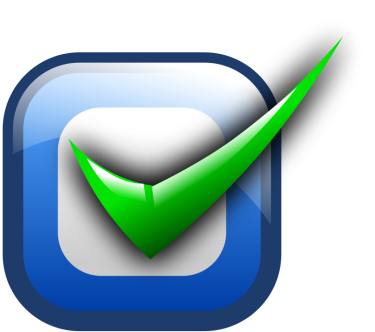 Бюджет сформирован с учетом изменений, внесенных в бюджетное и налоговое законодательство
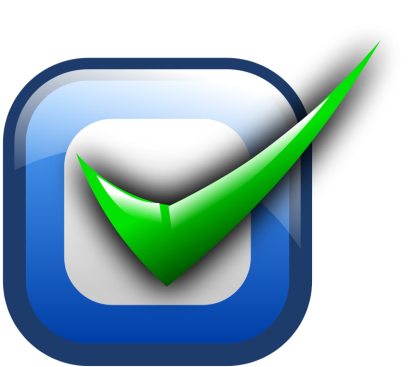 Уточнение объема безвозмездных поступлений ко 2-му чтению бюджета в соответствии с проектом областного закона «Об областном бюджете на 2024 год и на плановый период 2025 и 2026 годов»
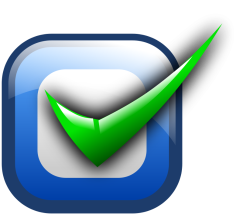 Параметры бюджета сформированы в учетом Плана мероприятий по росту доходного потенциала Дегтевского сельского поселения, оптимизации расходов  бюджета Дегтевского сельского поселения Миллеровского района и сокращению муниципального долга Дегтевского сельского поселения до 2025 года
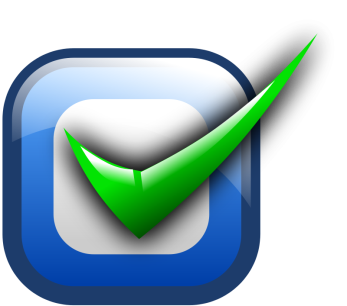 Соблюдение условий в соответствии с заключенными соглашениями по предоставлению из областного бюджета дотаций на выравнивание бюджетной обеспеченности и бюджетных кредитов
3
Администрация Дегтевского сельского поселения
Основные направления бюджетной и налоговой политики Дегтевского сельского поселения на 2024-2026 годы
Утверждены постановлением Администрации  Дегтевского сельского поселения от 10.11.2023 № 109
Сбалансированность бюджета
  Устойчивость бюджетной системы
Повышение уровня жизни граждан
Указ Президента РФ от 07.05.2018 № 204 «О национальных целях и стратегических задач развития Российской Федерации на период до 2025 года»
Приоритетные цели
Ключевые задачи
Реализация Указов Президента РФ
Достижение целей социально-экономического развития Дегтевского сельского поселения
4
Администрация Дегтевского сельского поселения
Меры, принимаемые для обеспечения сбалансированности бюджета Дегтевского сельского поселения Миллеровского района
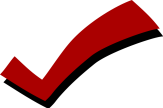 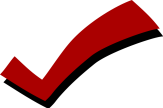 5
Администрация Дегтевского сельского поселения
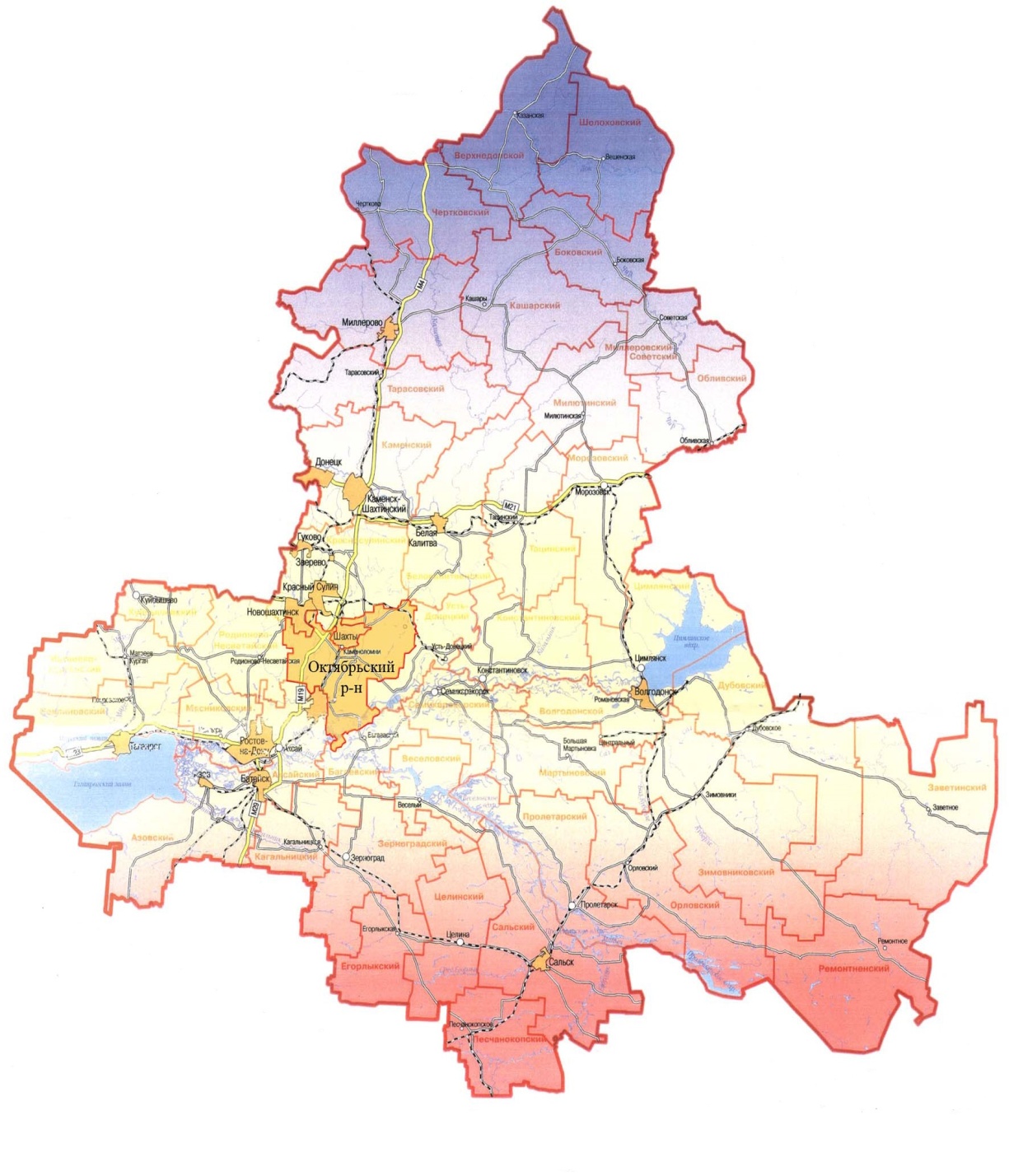 Основные характеристики бюджета Дегтевского сельского поселения Миллеровского района на 2024-2026 годы
Тыс. рублей
6
Администрация Дегтевского сельского поселения
Основные параметры бюджета Дегтевского сельского поселения Миллеровского района на 2024 год
Доходы бюджета
14 589,9
Расходы бюджета 
14 589,9
тыс. рублей
7
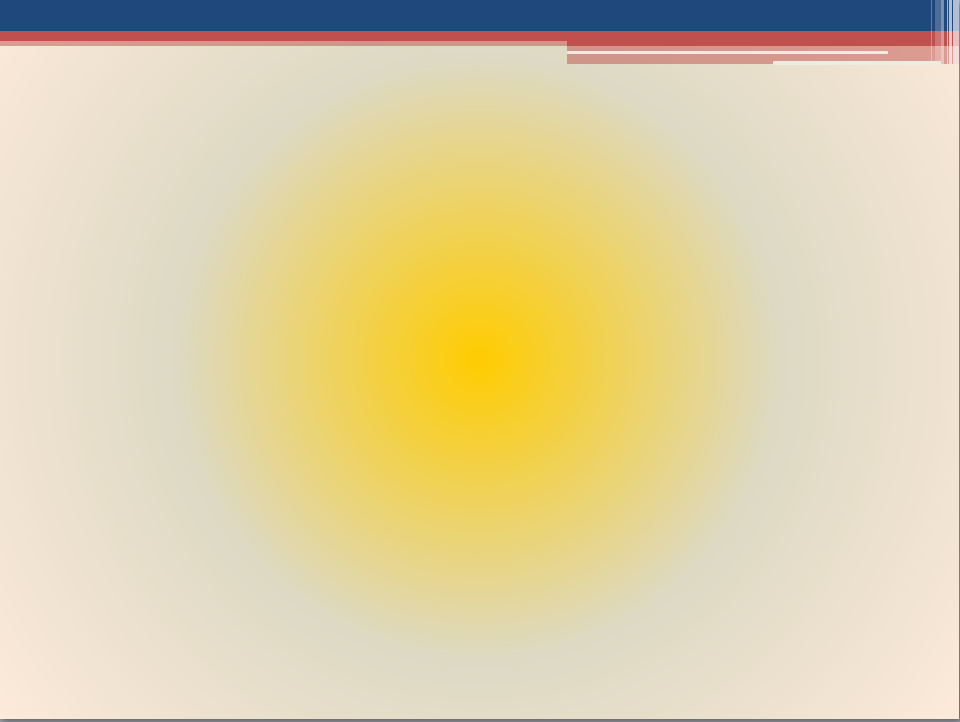 Администрация Дегтевского сельского поселения
СТРУКТУРА НАЛОГОВЫХ И НЕНАЛОГОВЫХ ДОХОДОВ  
БЮДЖЕТА Дегтевского сельского поселения 
миллеровского района В 2024 ГОДУ
Всего  6 409,3       тыс. рублей
Доходы получаемые в виде арендной платы – 80,8
Налог на доходы физических лиц – 1 604,4
Налог на имущество – 6 180,6
Доходы от сдачи в аренду имущества – 24,4
Щтрафы, санкции, возмещение ущерба – 18,7
Государственная пошлина– 12,0
Единый сельскохозяйственный налог – 1 842,1
Инициативные платежи – 151,0
8
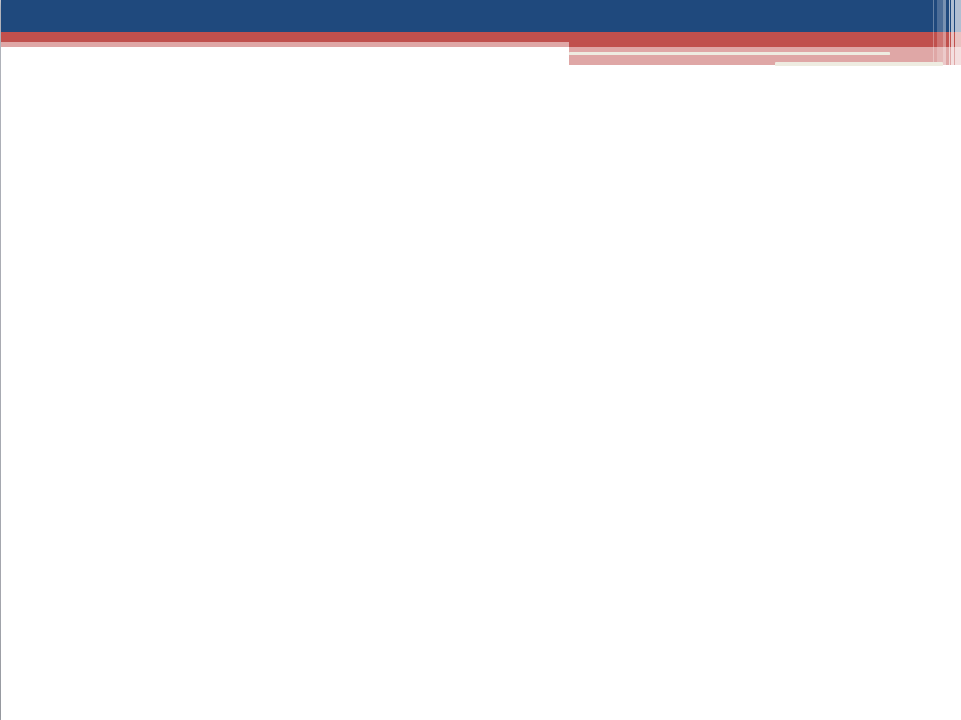 Администрация Дегтевского сельского поселения
Динамика поступлений налога на доходыфизических лиц в бюджет Дегтевского сельского поселения Миллеровского района
9
Администрация Дегтевского сельского поселения
Безвозмездные поступления от других бюджетов бюджетной системы Российской Федерации
тыс. рублей
*) Объем межбюджетных трансфертов будет уточнен ко второму чтению проекта 
областного бюджета
10
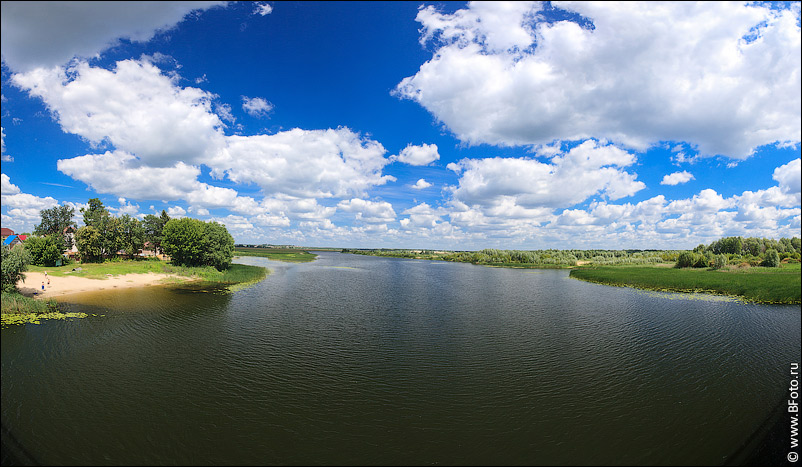 Администрация Дегтевского сельского поселения
Динамика расходов бюджета Дегтевского сельского поселения Миллеровского района
тыс. рублей
18,2 %
11
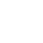 Администрация  Дегтевского сельского поселения
Расходы бюджета Дегтевского сельского поселения Миллеровского района 
в 2024 году
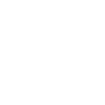 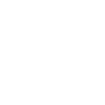 Общий объем расходов
в 2024 году – 14 589,9 тыс. руб.
тыс. рублей
Общегосударственные 
вопросы – 8 261,8
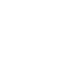 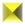 Национальная оборона – 252,8
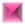 Национальная безопасность -48,6
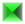 Национальная экономика – 15,0
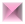 Жилищно – коммунальное 
хозяйство – 1 126,1
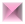 Культура – кинематография  –  4 319,2
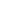 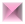 Социальная политика – 501,9
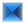 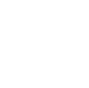 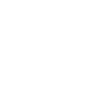 12
Администрация Дегтевского сельского поселения
Расходы бюджета Дегтевского сельского поселения Миллеровского района, формируемые в рамках муниципальных программ Дегтевского сельского поселения, и непрограммные расходы
тыс. рублей
13
Администрация Дегтевского сельского поселения
Структура расходовпо разделу «Культура, кинематография» на 2024 год
14
Администрация Дегтевского сельского поселения
Структура межбюджетных трансфертов 
на 2024 год
Межбюджетные трансферты 
4675,9,0 тыс. рублей
(2 направления)
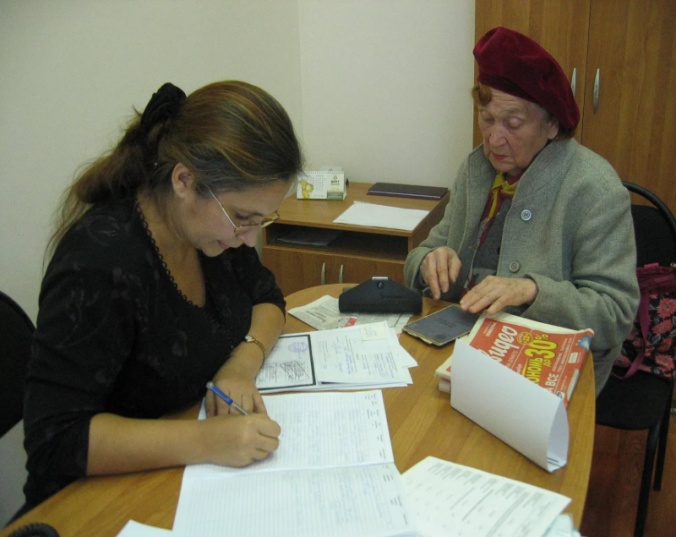 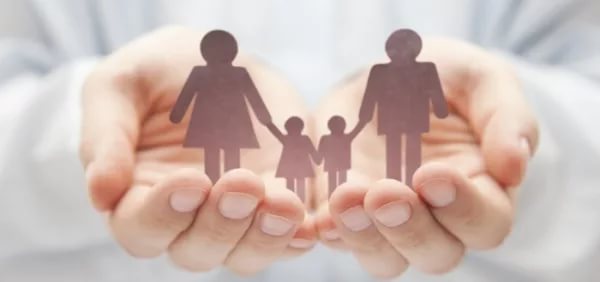 Субвенции
(6,8%)
317,5
тыс. рублей
Дотации 
(93,2%)
4358,4 
тыс. рублей
1 дотация
2 субвенции
15
Администрация Дегтевского сельского поселения
Структура муниципального долга Дегтевского сельского поселения на 2024-2026 годы
тыс. рублей
16